Toán
Bài 54: Sử dụng máy tính bỏ túi
Mục tiêu: Em biết:
Sử dụng máy tính bỏ túi để thực hiện phép tính cộng, trừ, nhân, chia, tính tỉ số phần trăm.
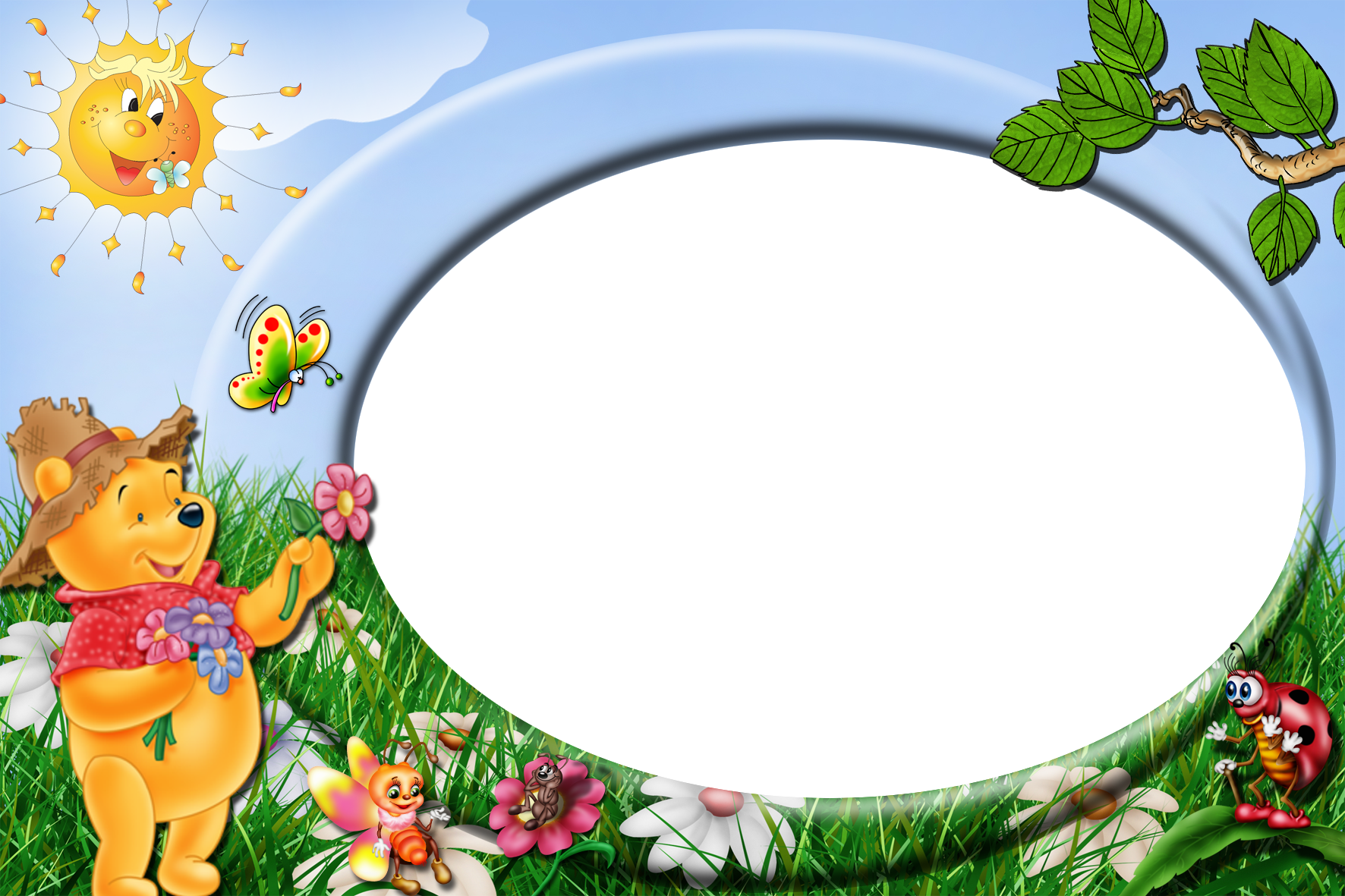 KHỞI ĐỘNG
TRÒ CHƠI: 
“Ai nhanh ai đúng”
Hết giờ
Tính 0,16 : 16 = ?
Câu 1
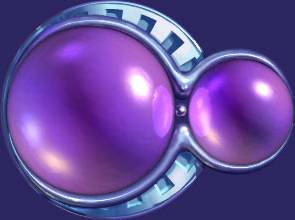 2
8
0
1
3
6
7
9
10
5
4
10
A
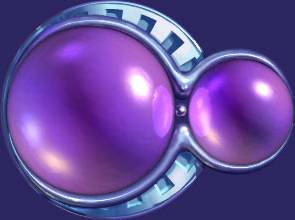 0,10
B
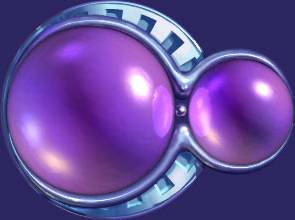 0,1
C
Hết giờ
Tính 9 : 100 = ?
Câu 2
2
8
0
1
3
6
7
9
10
5
4
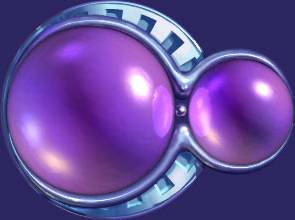 90
A
0,9
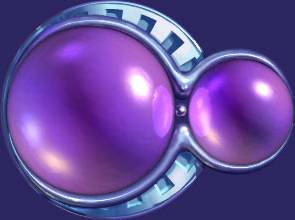 B
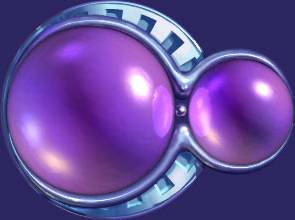 0,90
c
Hết giờ
http://tieuhoc.info – Pham Khac Lap Kien Bai Primary School – 2015
Tính 95,58 : 27 = ?
Câu 3
2
8
0
1
3
6
7
9
10
5
4
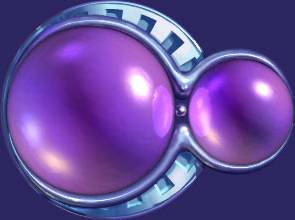 354
A
0,354
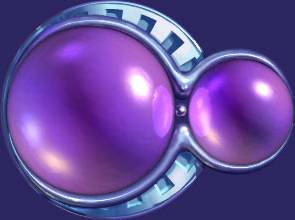 B
3,54
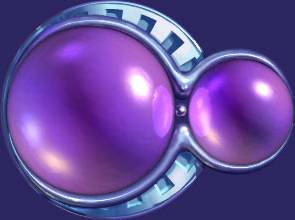 c
Hết giờ
Tính 9,66: 3,45 = ?
Câu 4
2,8
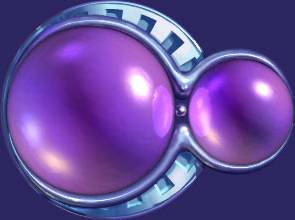 2
8
0
1
3
6
7
9
10
5
4
A
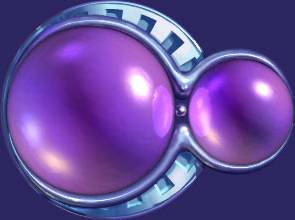 0,28
B
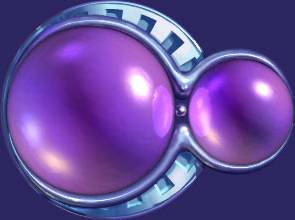 280
C
Hết giờ
Tính 9,03 : 2,1 = ?
Câu 5
2
8
0,43
0
1
3
6
7
9
10
5
4
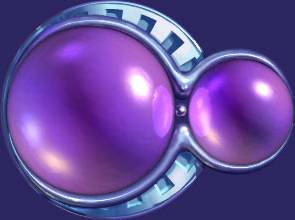 A
4,3
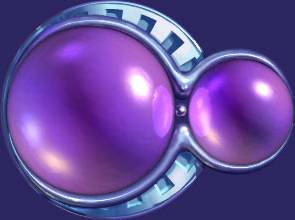 B
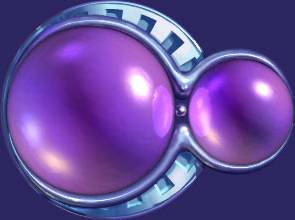 430
c
1. Nhìn hình ảnh máy tính bỏ túi và giải thích cho bạn ý nghĩa của các phím
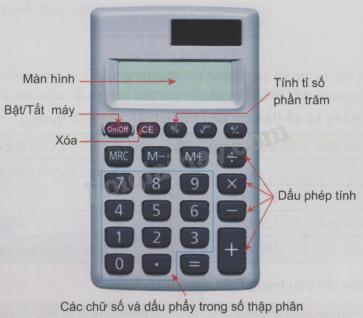 2. Thử gõ các phím và giải thích ý nghĩa bằng cách viết tiếp vào chỗ chấm trong bảng dưới đây:
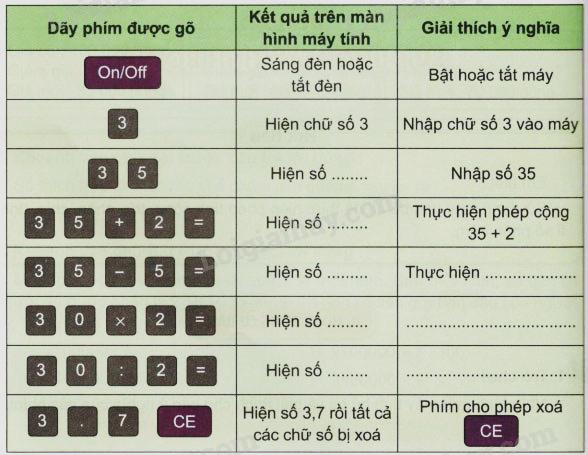 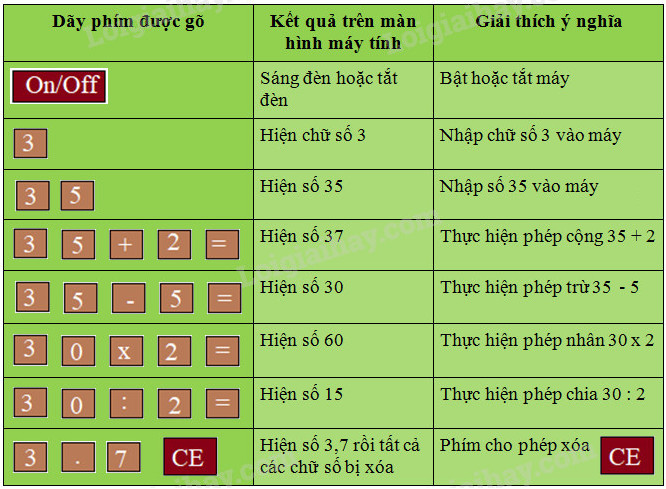 3.Đọc kĩ và giải thích cho bạn cách dùng máy tính bỏ túi để tính :
a) Tính tỉ số phần trăm của 7 và 20.
Ngoài cách gõ các phím
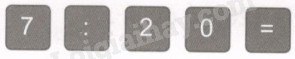 Để được kết quả trên màn hình là 0,35 rồi chuyển thành 35% ta có cách sau:
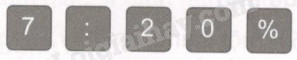 Trên màn hình sẽ hiện kết quả 35. Vậy tỉ số phần trăm của 7 và 20 là 35%.
b) Tính 34% của 71. Ta gõ các phím sau :
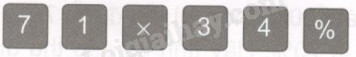 Trên màn hình hiện 24,14. Vậy 34% của 71 là 24,14.
c) Tìm một số biết 70% của nó là 63.Ta gõ các phím sau :
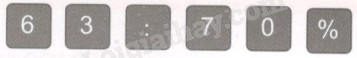 Trên màn hình hiện 90. Vậy số đó là 90.
HOẠT ĐỘNG THỰC HÀNH
1. Dùng máy tính bỏ túi, thực hiện các phép tính sau:
      a) 23 + 57                     b) 452 – 98,9 

      c) 792 × 89,3                 d) 2275 : 65 

      e) 5,6 × 79,8 + 859.
452 – 98,9= 353,1
23 + 57 = 80
2275 : 65 = 35
792 × 89,3 = 70725,6
5,6 × 79,8 + 859 = 1305,88
2. Hãy thử đóng vai "máy tính", viết kết quả hiện trên màn hình khi thực hiện gõ các phím theo thứ tự sau:
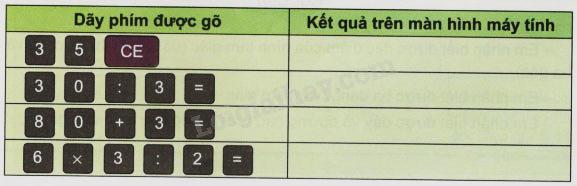 0
10
83
9
3. Dùng máy tính bỏ túi để tính và viết tiếp vào chỗ chấm:
a) Tỉ số phần trăm của 33,5 và 67 là ......... %
b) 45% của một số là 126, số đó là ........
c) 124% của 91 là ...........
50 %
280
112, 84.
4. Dùng máy tính bỏ túi để tính:
Với lãi suất tiết kiệm 0,5% một tháng, em hãy tính xem phải gửi bao nhiêu tiền để sau một tháng nhận được số tiền lãi là:
a) 90 000 đồng
 Để mỗi tháng nhận được 90 000 đồng tiền lãi thì phải gửi số tiền là:  90 000 × 100 : 0,5 = 18 000 000 (đồng) 
b) 150 000 đồng 
Để mỗi tháng nhận được 150 000 đồng tiền lãi thì phải gửi số tiền là: 150 000 × 100 : 0,5 = 30 000 000 (đồng)
c) 270 000 đồng.
Để mỗi tháng nhận được 270 000 đồng tiền lãi thì phải gửi số tiền là:
  270 000 × 100 : 0,5 = 54 000 000 (đồng)
5. Trung bình xay xát 100kg thóc thì thu được 70kg gạo. Tức là tỉ số phần trăm của gạo và thóc là 70%. Hãy tính số gạo thu được khi xay xát 150kg thóc (dùng máy tính bỏ túi để tính).
Bài giải:
Tỉ số phần trăm của gạo và thóc là 70%.
Xay xát 150kg thóc thì thu được số ki-lô-gam gạo là  :
                 150 : 100 × 70 = 105 (kg)
                              Đáp số: 105kg.
C. HOẠT ĐỘNG ỨNG DỤNG
Hãy tìm hiểu lãi suất vay ngân hàng ở địa phương em và thử tính nếu vay ngân hàng 1,500,000 đồng thì sau 1 tháng phải trả tiền lãi là bao nhiêu ?
Giả sử : Em ở U Minh Thượng và vay tiền tại ngân hàng Agribank với lãi suất 1% một tháng.
Nếu em vay ngân hàng 1 500 000 đồng thì sau 1 tháng em phải trả số tiền lãi là :
          1 500 000 : 100 × 1 = 15 000 (đồng)
                               Đáp số : 15 000 đồng.
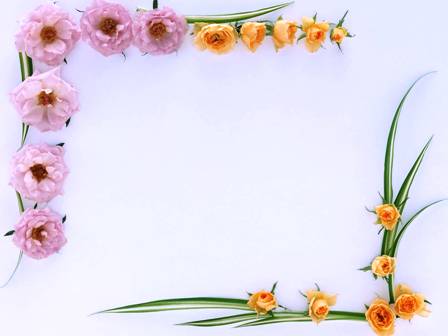 Tạm biệt các em
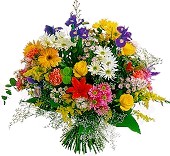